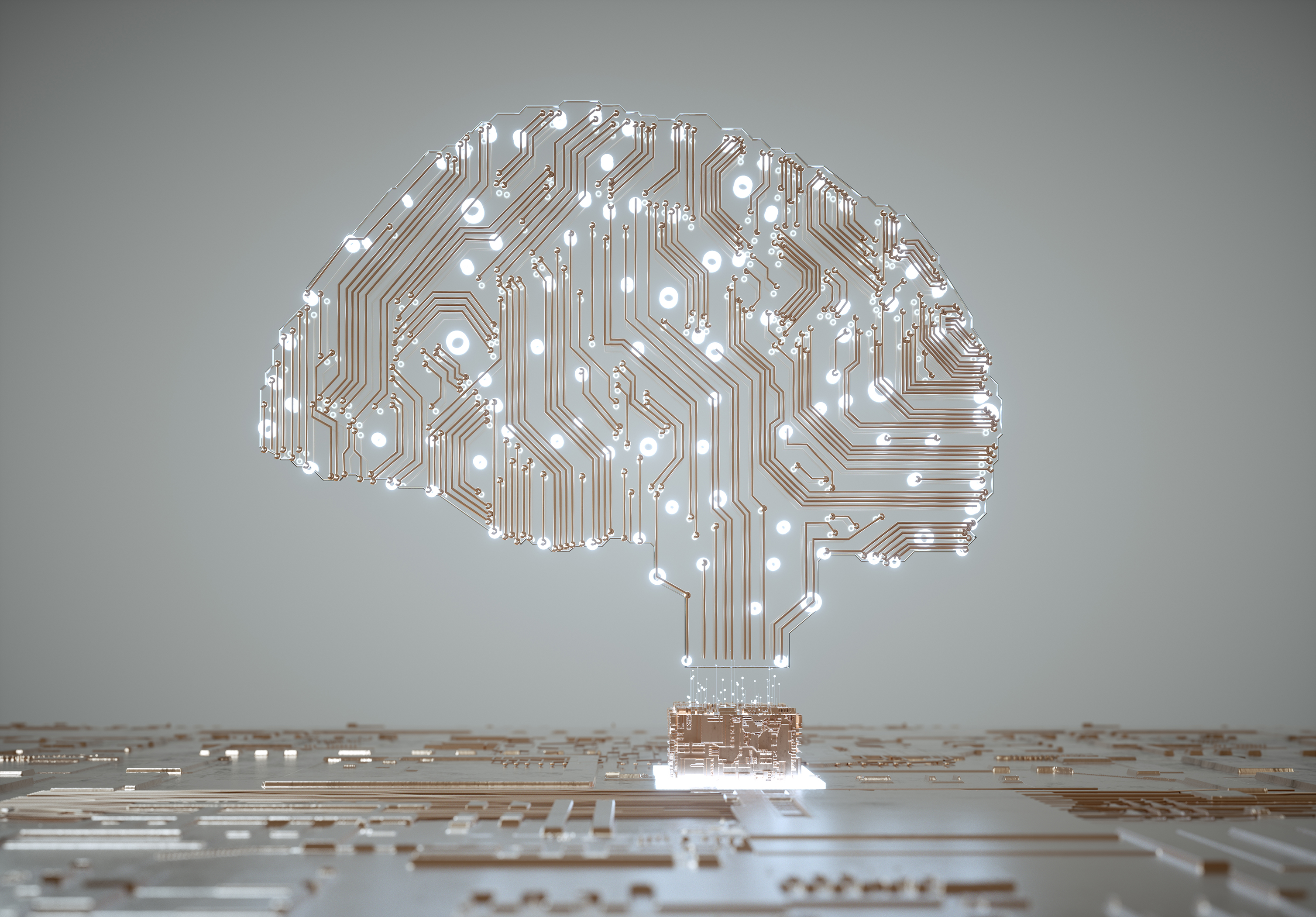 Unterstützende Technologien in der Neurologie
FD HST 2 
Lektion auf Stufe FH Bacherlorstudium Physiotherapie ZHAWAnna Knill, Michaela Verling
[Speaker Notes: Welche Technologien gesehen?
Welche eignen sich in Physiotherapie? -> unterstützend vs. Technologisch (oder beides)]
Welche Technologien habt ihr gesehen?

Welche eignen sich in der Physiotherapie?
Ablauf der Lektion
Die SuS können die Grundlagen der Anatomie des ZNS und PNS erklären(Wiederholung)

Die SuS können 4 neurologische Erkrankungen sowie deren zugrundeliegende Mechanismen nennen und die dazugehörigen Symptome und Beschwerden aufzählen (Wiederholung)

Die SuS können zwischen therapeutischen und unterstützenden Technologien unterscheiden und Beispiele dazu liefern 

Die SuS können verschiedene Hilfsmittel zur Unterstützung identifizieren und auf situationsgerecht anwenden 

Die Sus können Unterstützende Technologien für die Therapie und Rehabilitation einsetzen 

Die SuS können basierend auf einem Fallbeispiel ein geeignetes Mittel/Technologie in für die Physiotherapie finden
Lernziele
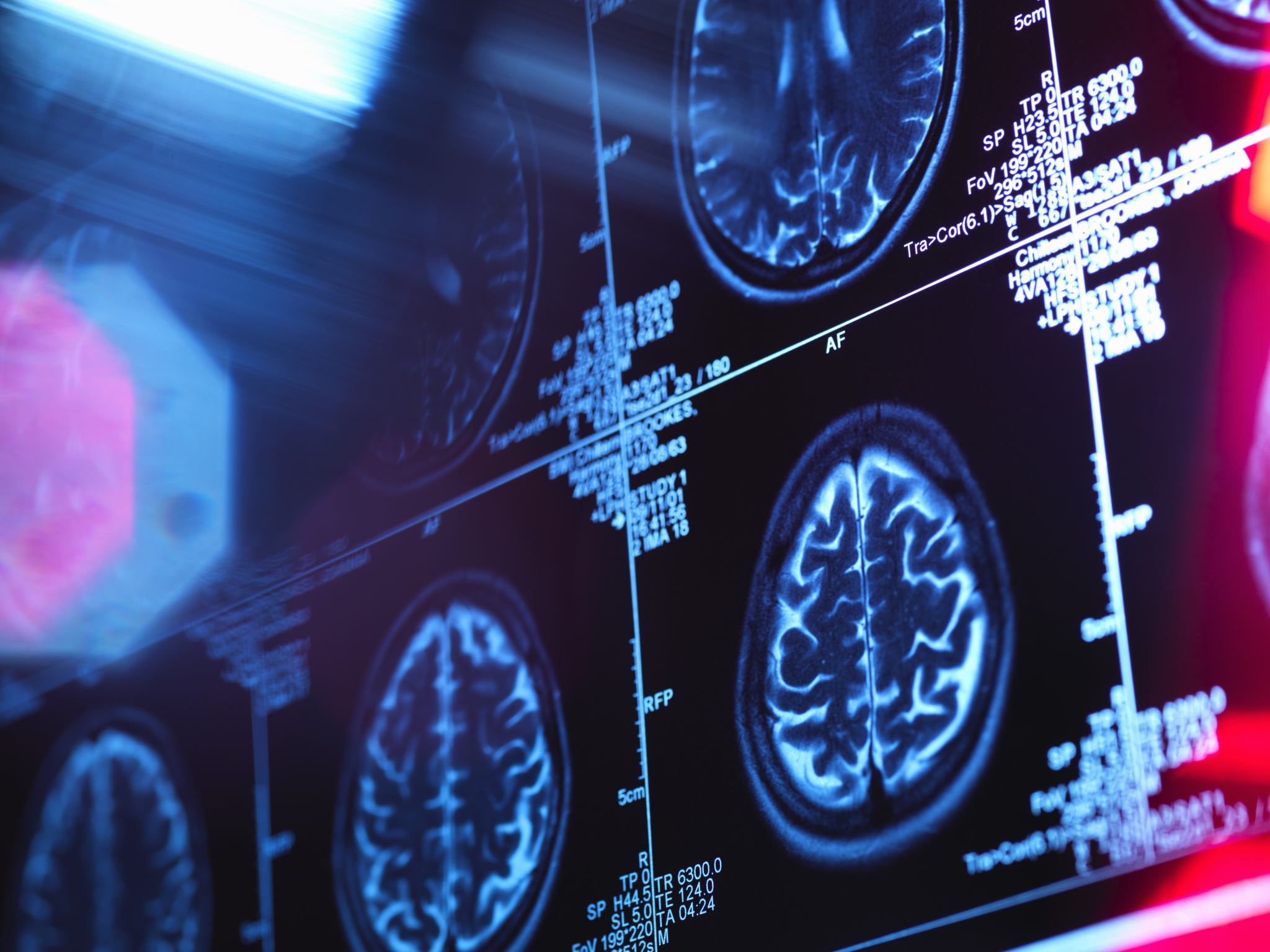 RecapNeurologische Erkrankungen
Wiederhole mit deinem/r Bankpartner:in die dir zugeordneten neurologischen Erkrankung (MS, ALS, Schlaganfall, M. Parkinson)
Notiert in Stichpunkten auf Post-Its die wichtigsten Punkte zu (5min)

1.Krankheitsmechanismen: Wie wirkt sich die Krankheit auf das Nervensystem aus?
2. Ursachen: Welche Faktoren führen zur Entstehung der Krankheit?
3. Symptome/Beschwerden
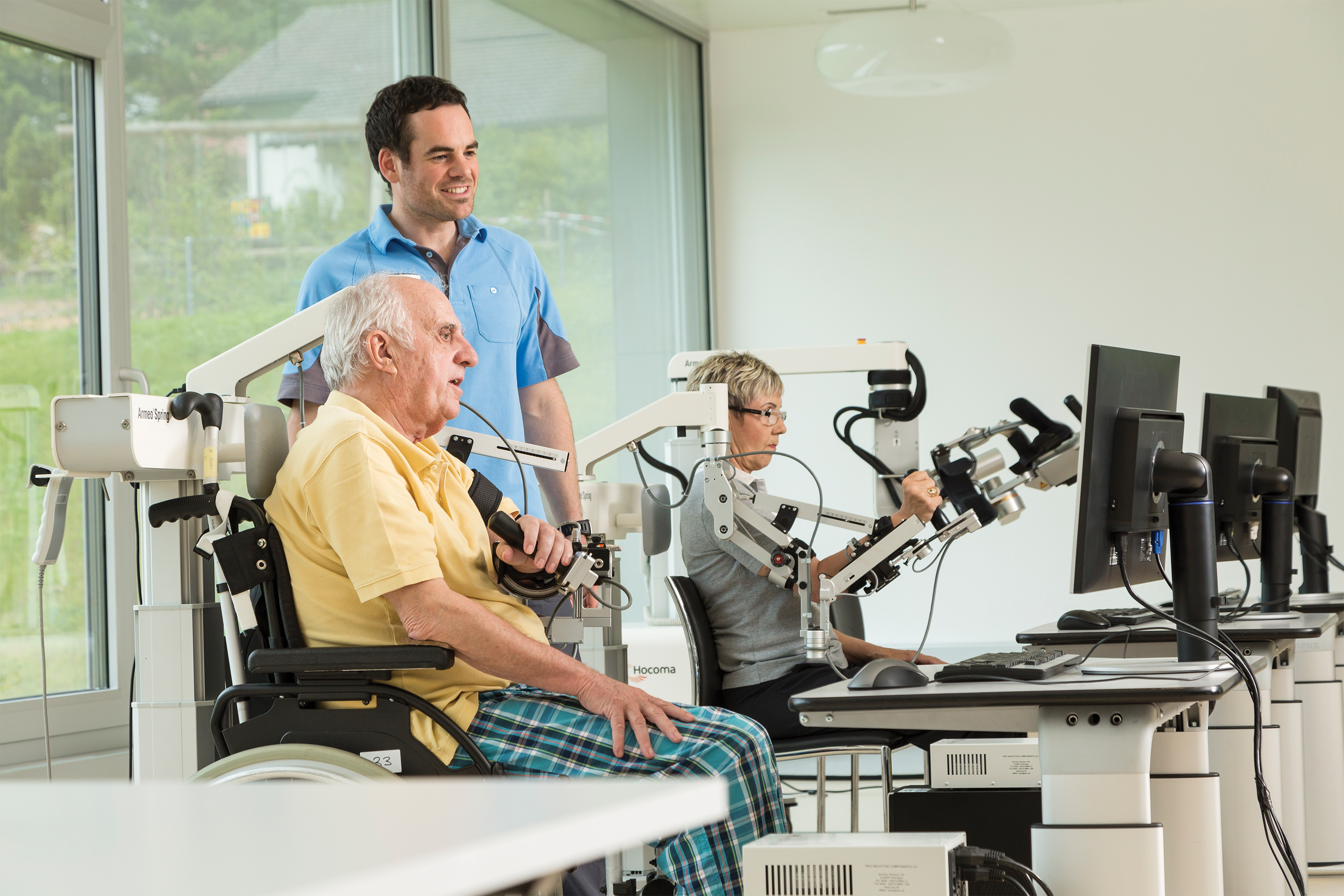 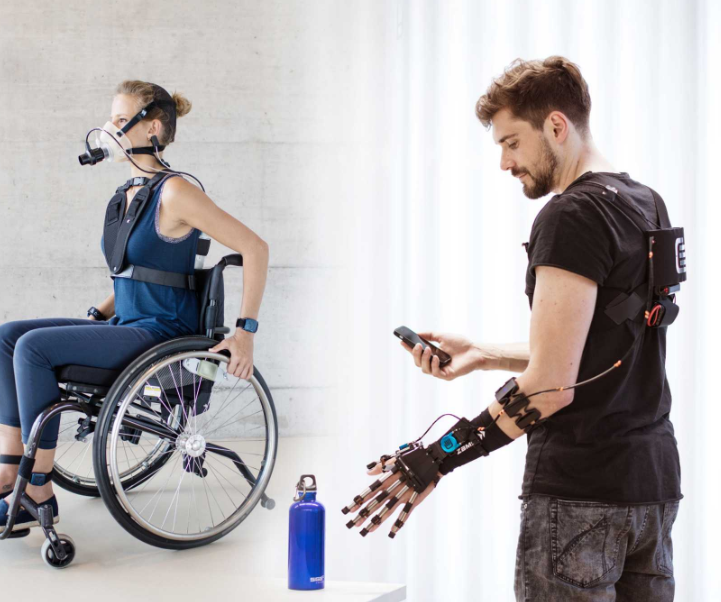 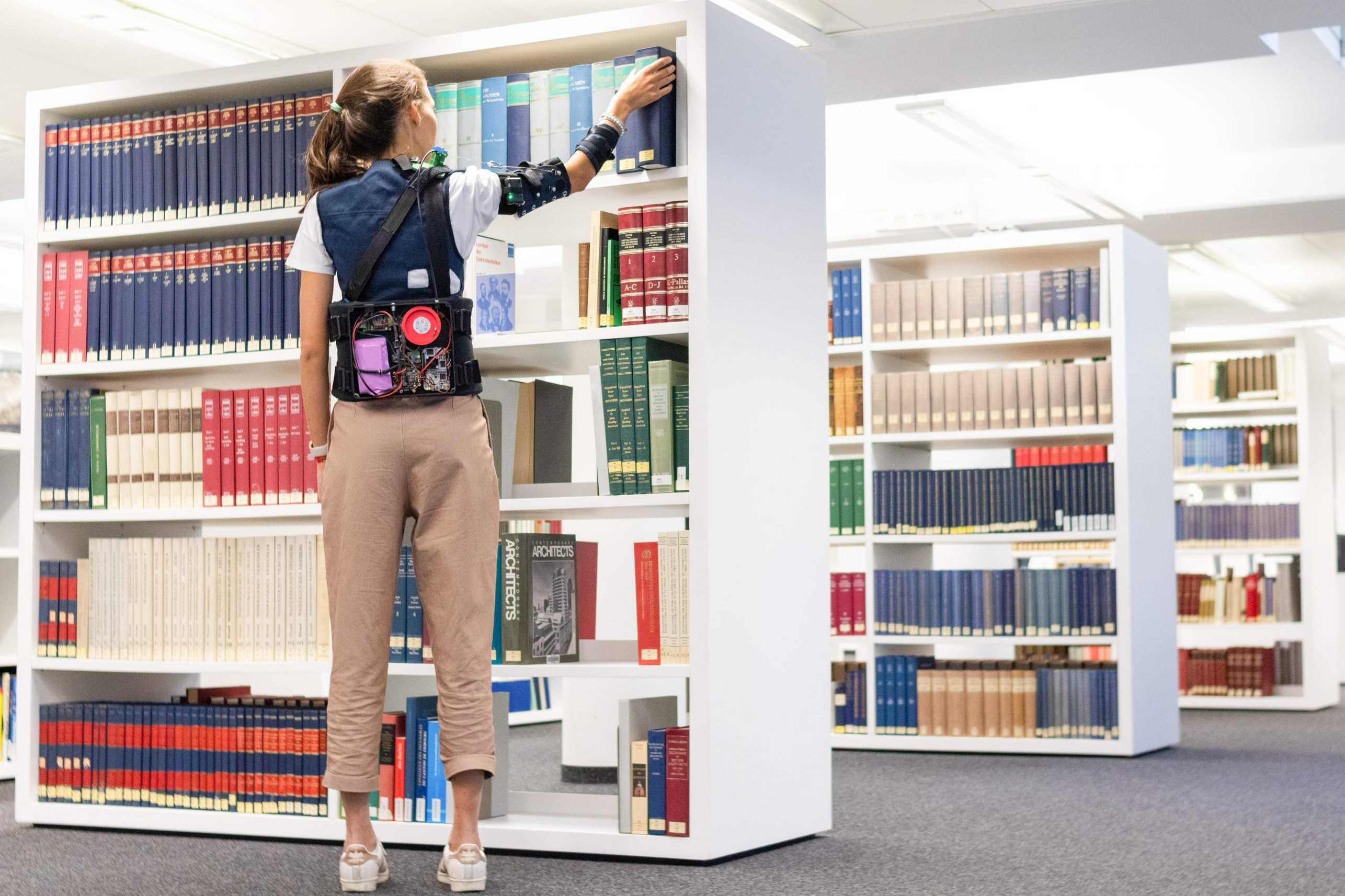 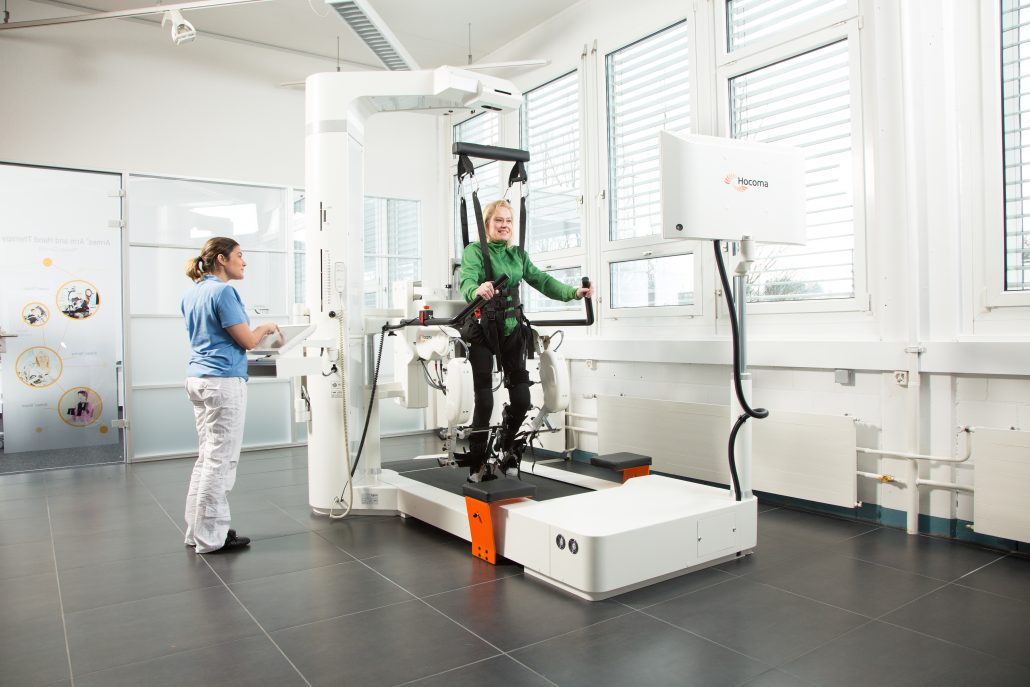 Unterstützende  vs. therapeutische Technologien
Bildquellen:https://relab.ethz.ch/https://www.hocoma.com/de/https://sms.hest.ethz.ch/
Unterstützende Technologien:
Therapeutische Technologien:
Definition: Geräte oder Systeme, die Patienten im Alltag helfen, ihre Unabhängigkeit und Lebensqualität zu verbessern.

Beispiele:
Orthesen: Unterstützung und Stabilisierung von Gelenken und Gliedmassen.
Prothesen: Ersatz von fehlenden Gliedmassen.
Rollstühle: Ermöglichen Mobilität für Personen mit eingeschränkter Gehfähigkeit.
Definition: Geräte oder Verfahren, die aktiv zur Behandlung und Rehabilitation von Patienten eingesetzt werden.

Beispiele:
Robotik: Roboterassistierte Therapie zur Verbesserung der motorischen Fähigkeiten.
Laufbandtherapie: Verbesserung des Gangbildes durch unterstütztes Gehen auf dem Laufband.
Exoskelette: Unterstützung bei der Bewegung und Muskelkräftigung durch tragbare mechanische Strukturen.
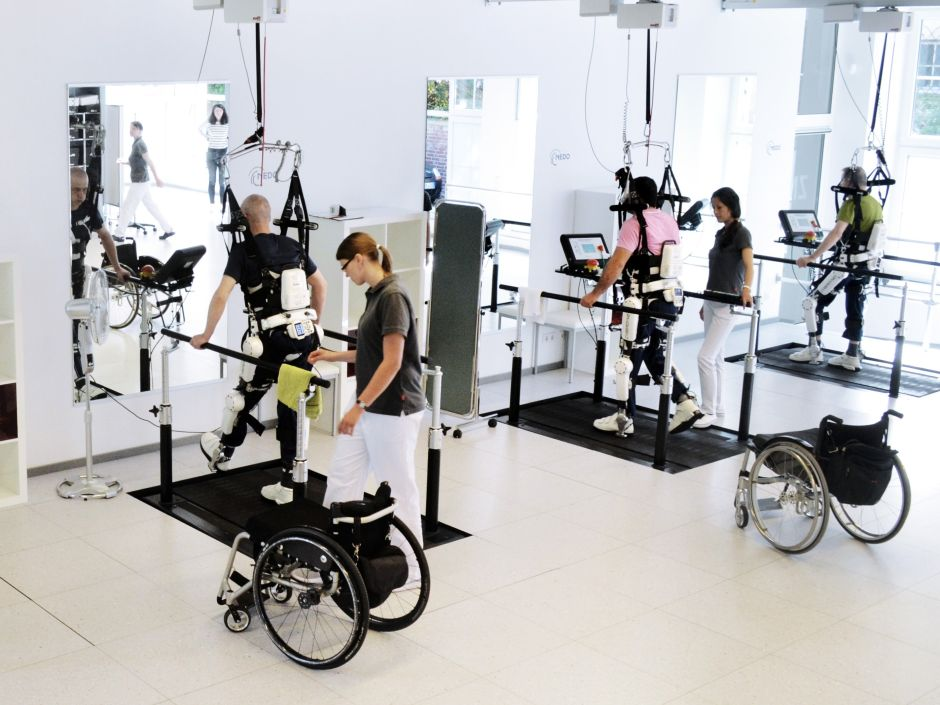 Beispiele unterstützende Technologien
Beispiele für einen kurzen Überblick
[Speaker Notes: Unterstützende Technologie: hier nicht TMS oder bildgebende Verfahren (EEG), sondern Unterstützen euch als Physio -> in Reha
Hat jemand bereits Erfahrungen mit unterstützenden Technologien in der Neurologie / Rehabilitation?]
TenoExo (RELab)
Beispiel I
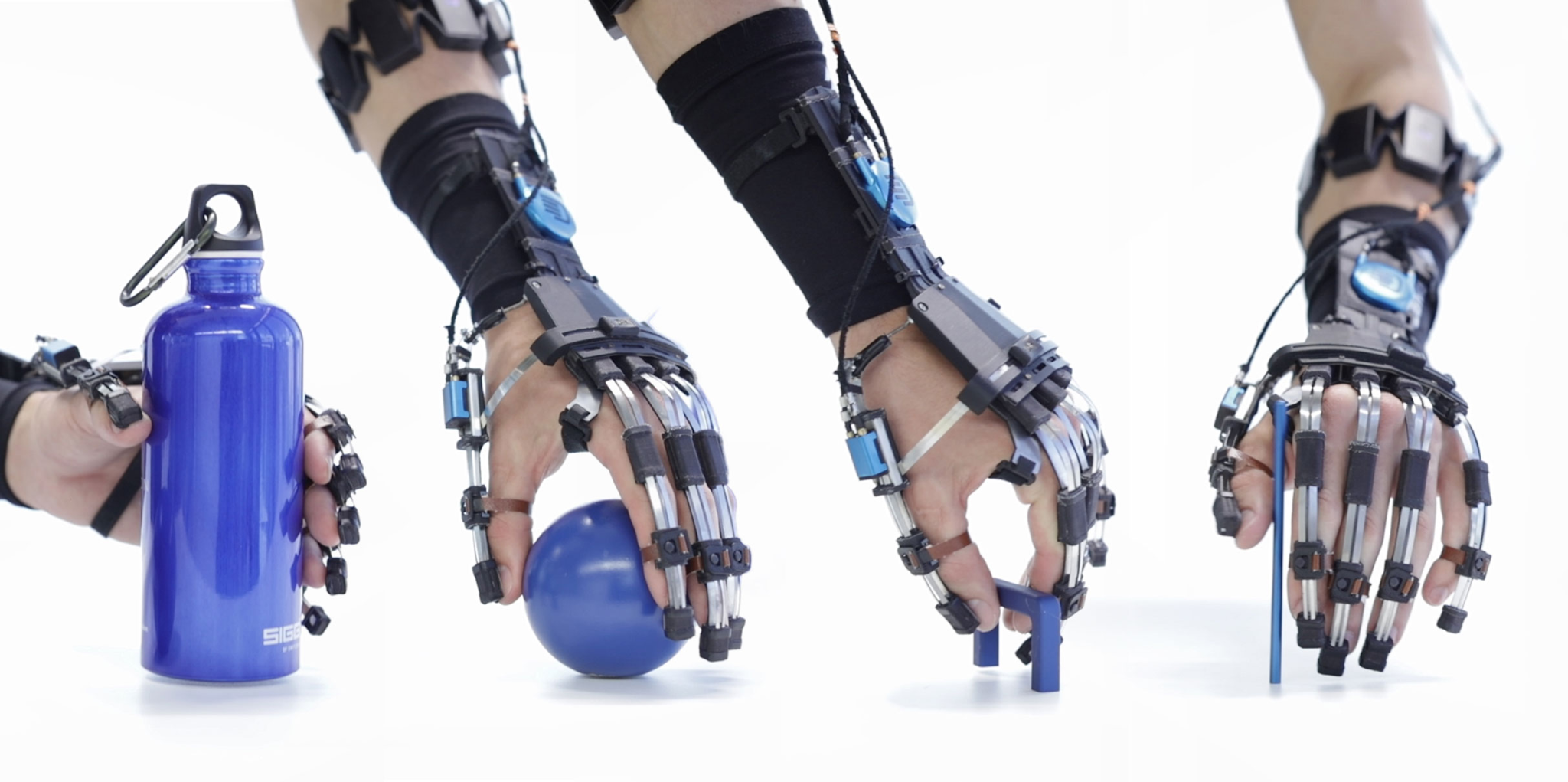 Exoskelett vs. Exosuit:
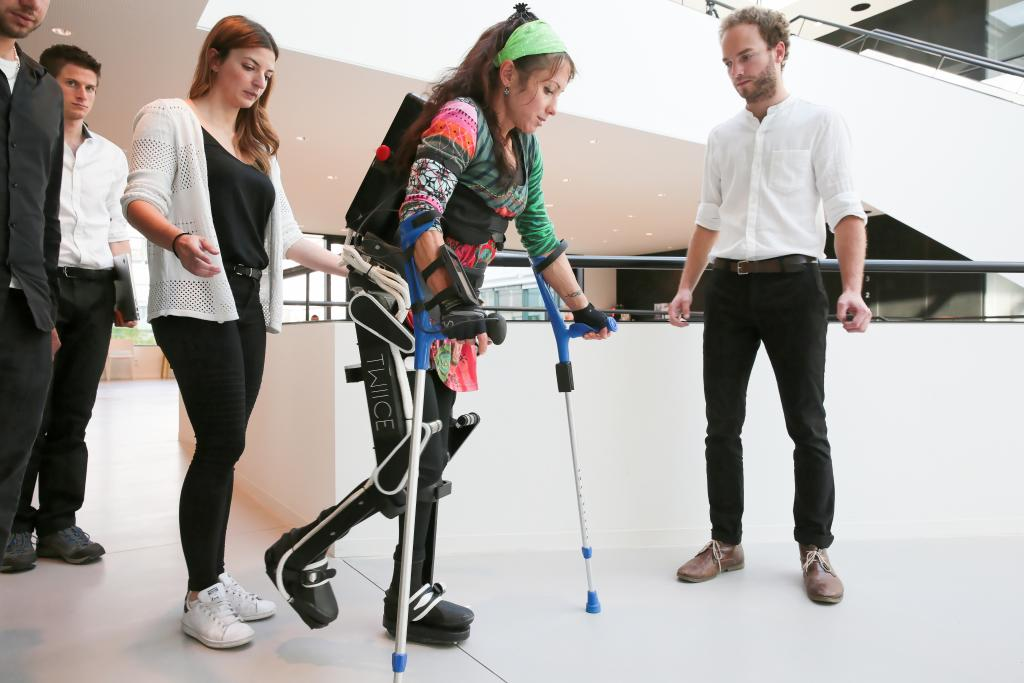 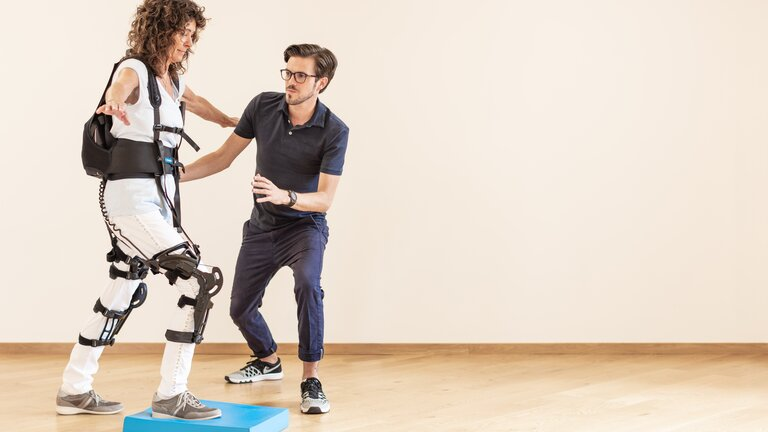 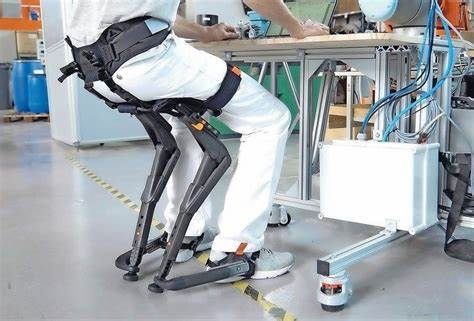 TWIICE (EPFL)
MyoSuit
Beispiel II
ArmeoSpring (Hocoma)
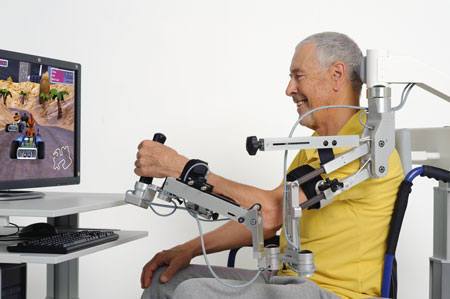 Anti-Gravitations Halterung:
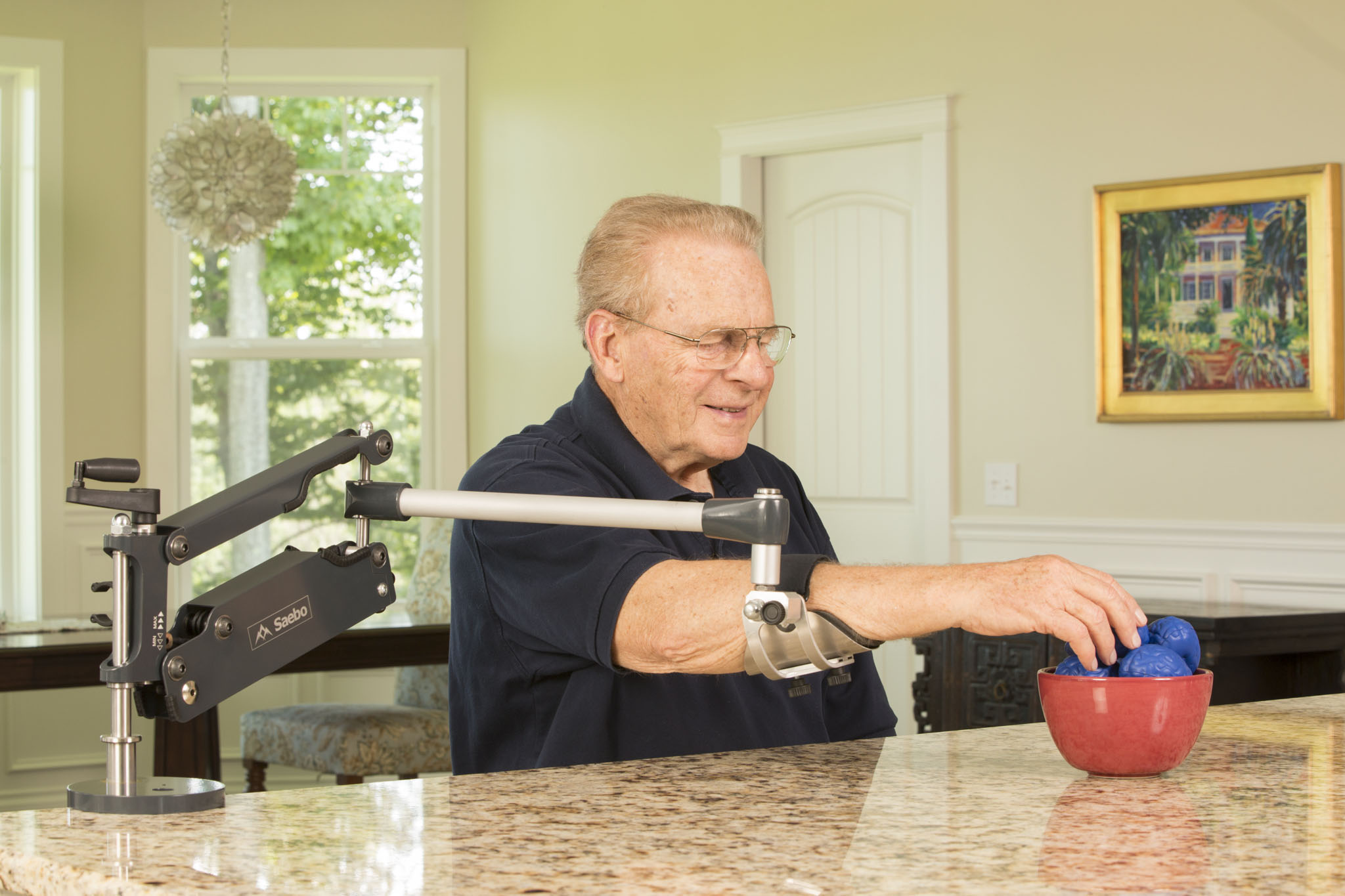 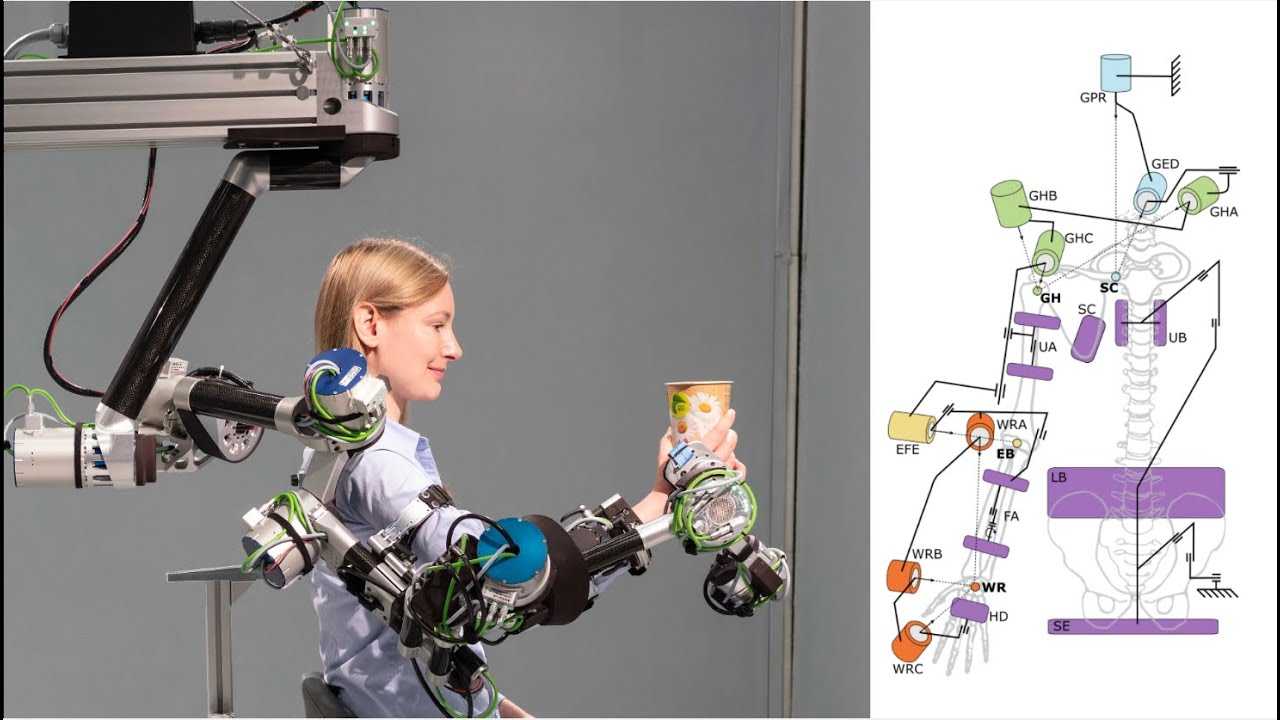 SAEBO MAS
ANYExo (ETH)
Beispiel III (Ergo)
Alltagshilfen:
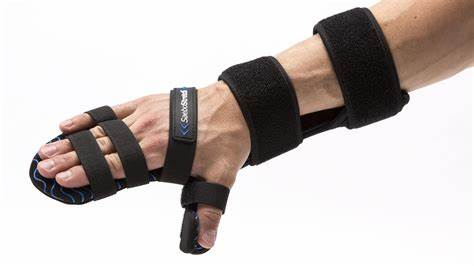 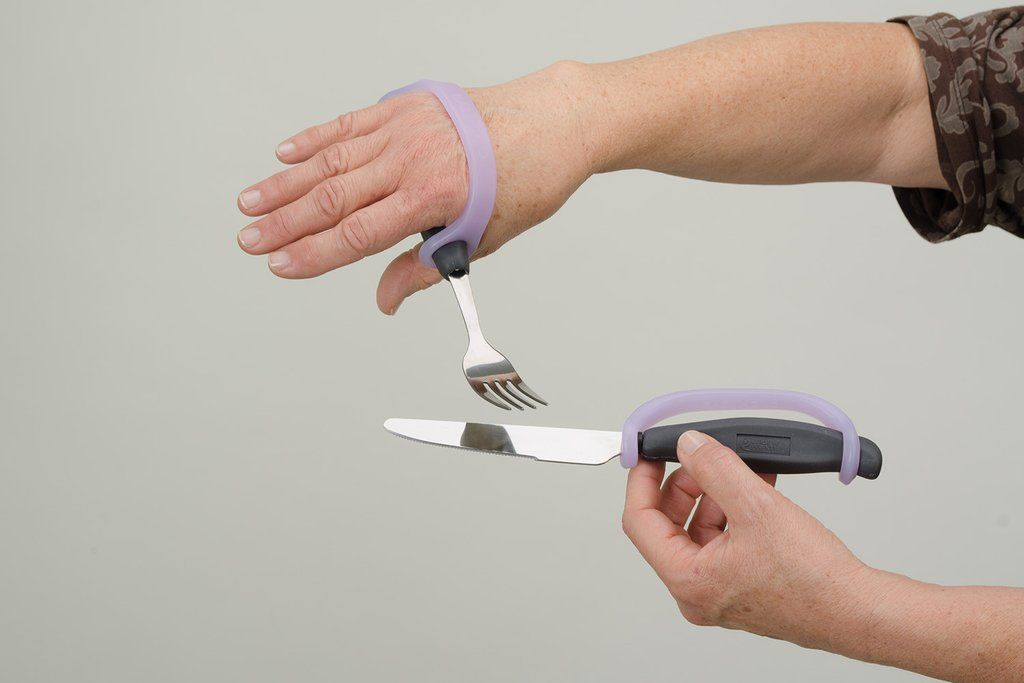 EazyHold
SaeboStretch
[Speaker Notes: Mehr für Ergotherapie als Physio]
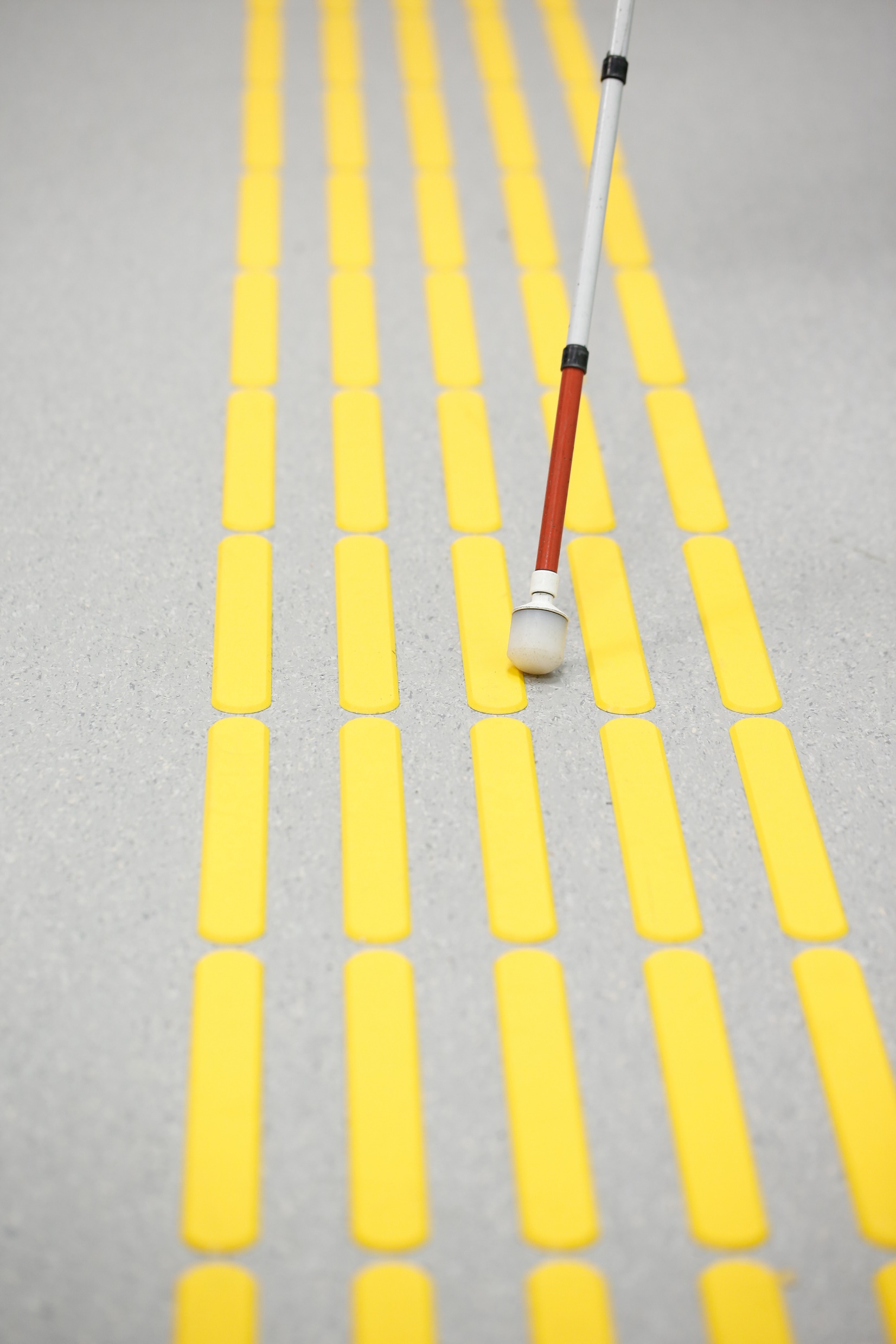 Gruppenarbeit  Fallbeispiel
In Kleingruppen:

Brainstorming (3 min)
Lies das Fallbeispiel durch und überlegt welche Technologien helfen könnten?

Recherche (5 min)
Welche Technologien existieren bereits?  Welche nicht?
Notiert eure Ergebnisse.

Präsentation
Eine Person aus jeder Gruppe präsentiert die Ergebnisse kurz vor der Klasse.
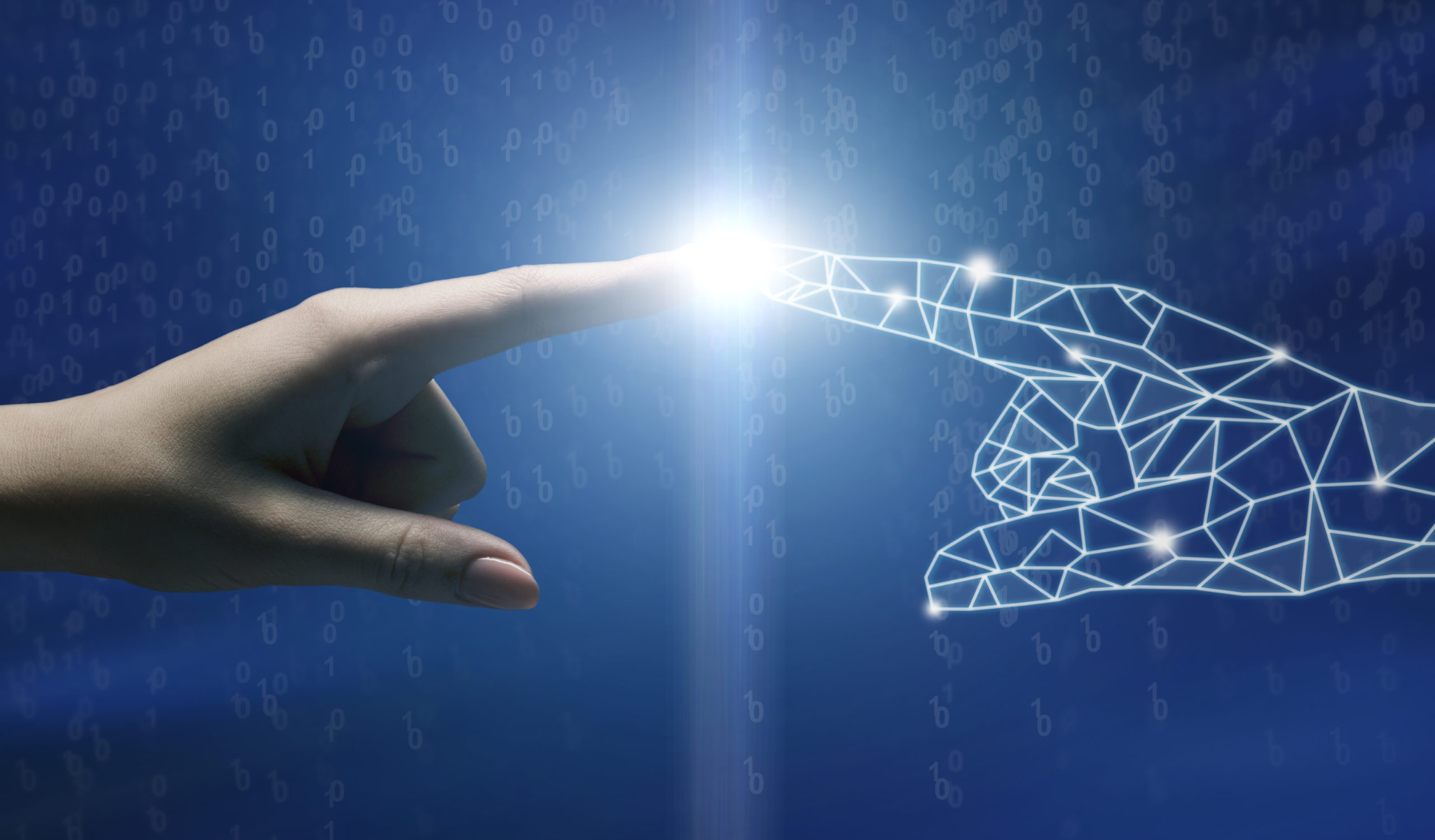 Abschluss
Unterstützende und Therapeutische Technologien
Situativ anpassen: nicht “one-fits-all”

Informieren
Ausprobieren
Evaluieren